Essen und Trinken
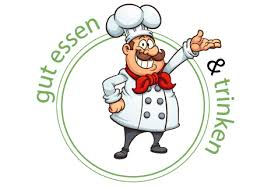 ŠPAJZ?
Germanismus = das Wort aus der deutschen Sprache

speisen = essen       


                                                    fun fact = die Stadt Essen in Deutschland
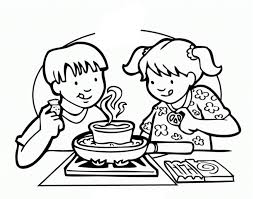 Was esst ihr gern? Was ist euer Lieblingssessen?
Was trinkt ihr gern? Was ist euer Lieblingsgetränk?
           Esst ihr gesund  oder ungesund ?                      Mögt ihr lieber Gemüse   und Obst   oder Pizza?
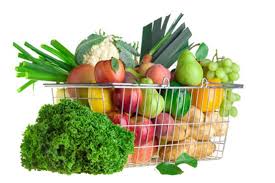 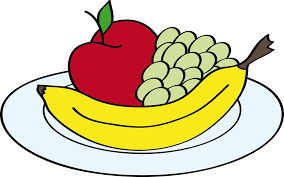 Eins ist sicher! Essen und Trinken machen Spaß! Beim Trinken und Essen wird die Kummer vergessen!                             
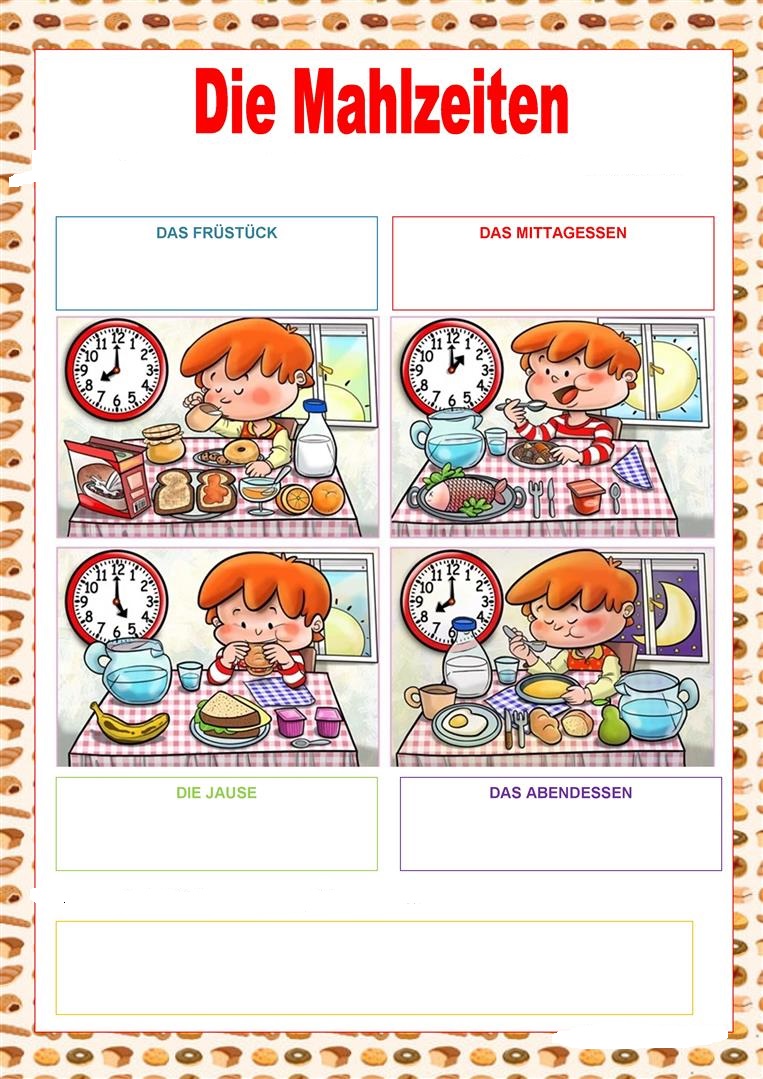 !  die Jause = Imbiss, Zwischenmahlzeit, Snack
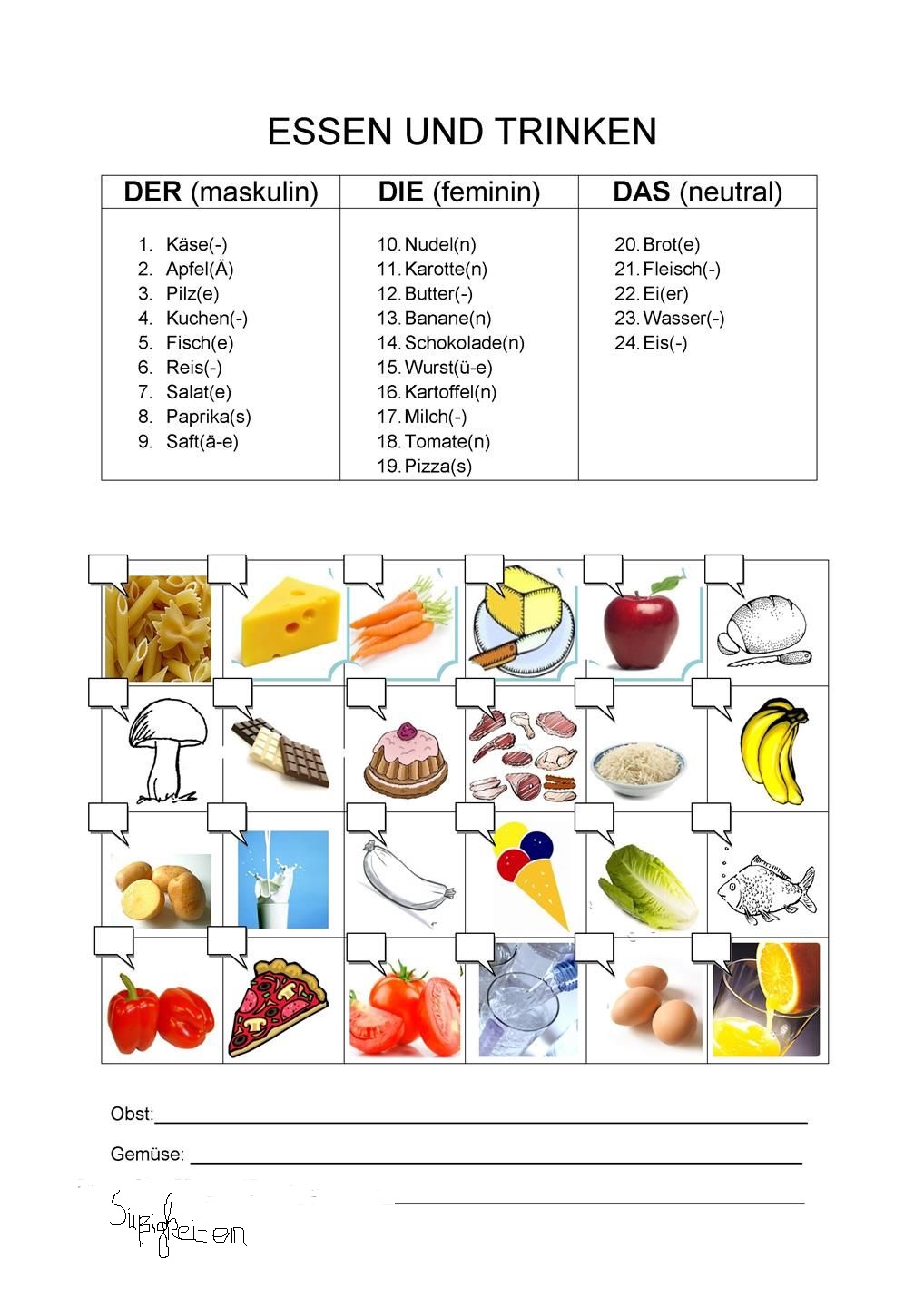 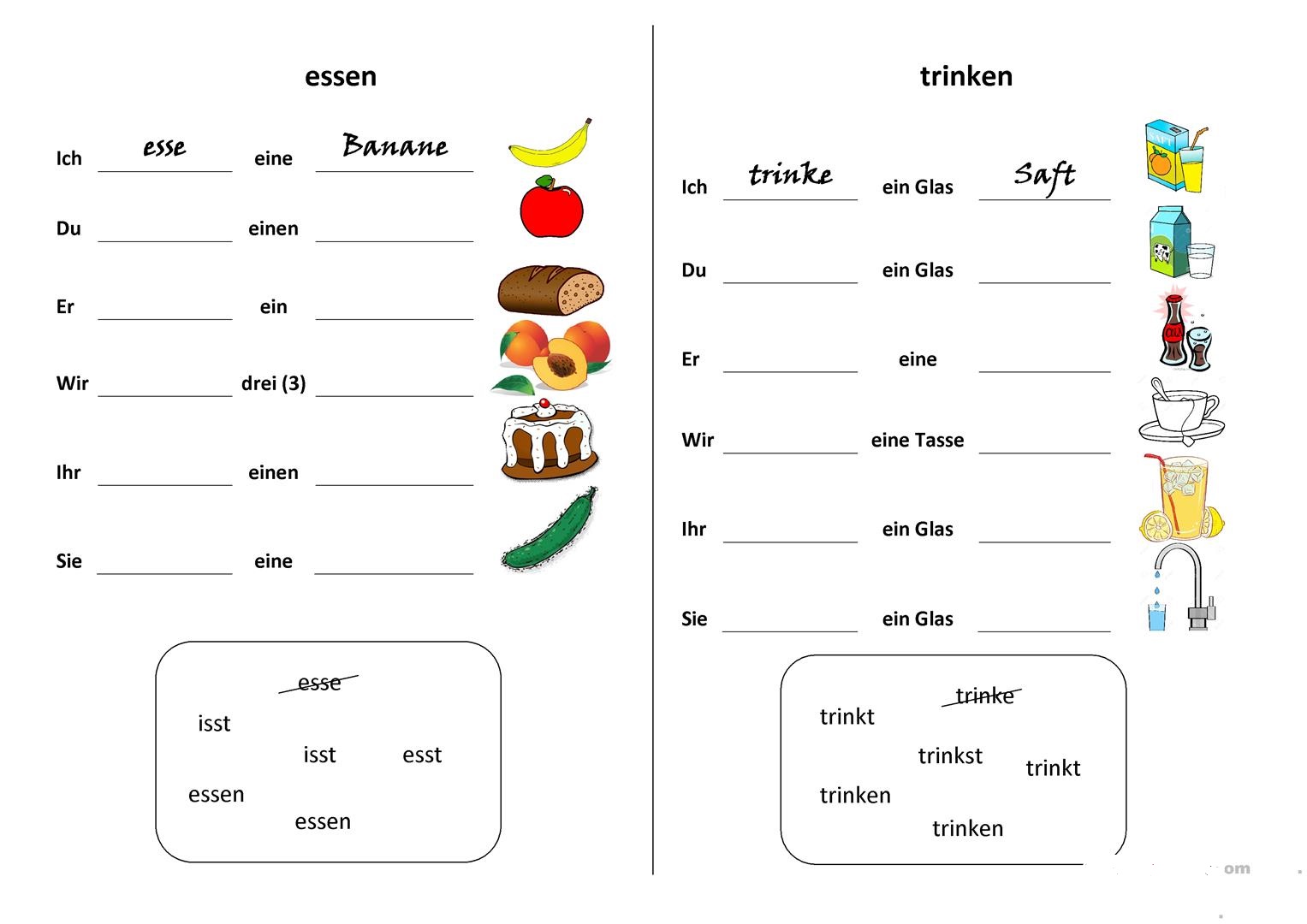 kleine Übersicht
LB = Lehrbuch
AB = Arbeitsbuch
S = Seite(n)
A = Aufgabe(n)
HA = Hausaufgaben
Wh. = Wiederholung
CD + Wortliste!
neue Lektion im LB
S 74, A 1
Aufgaben im AB
S 50,51,52, + 53,A 7